8-Step Integrated CampaignBlog, PR, Infographic, Social Media, Banner Ads, Webinar etc.
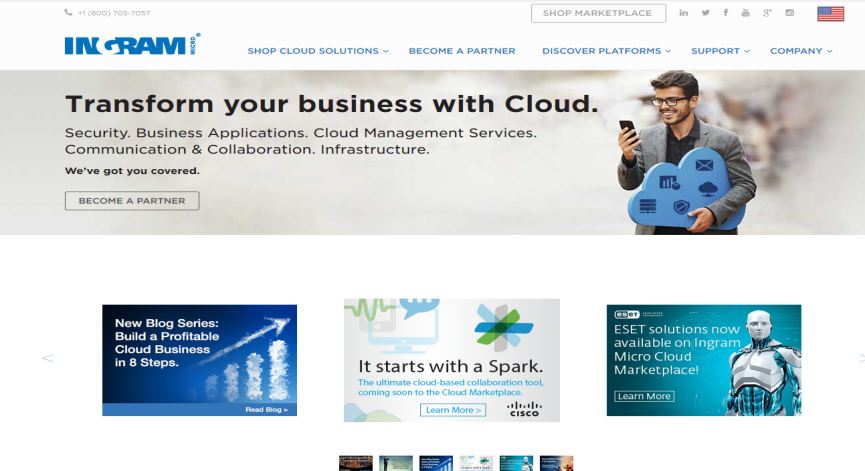 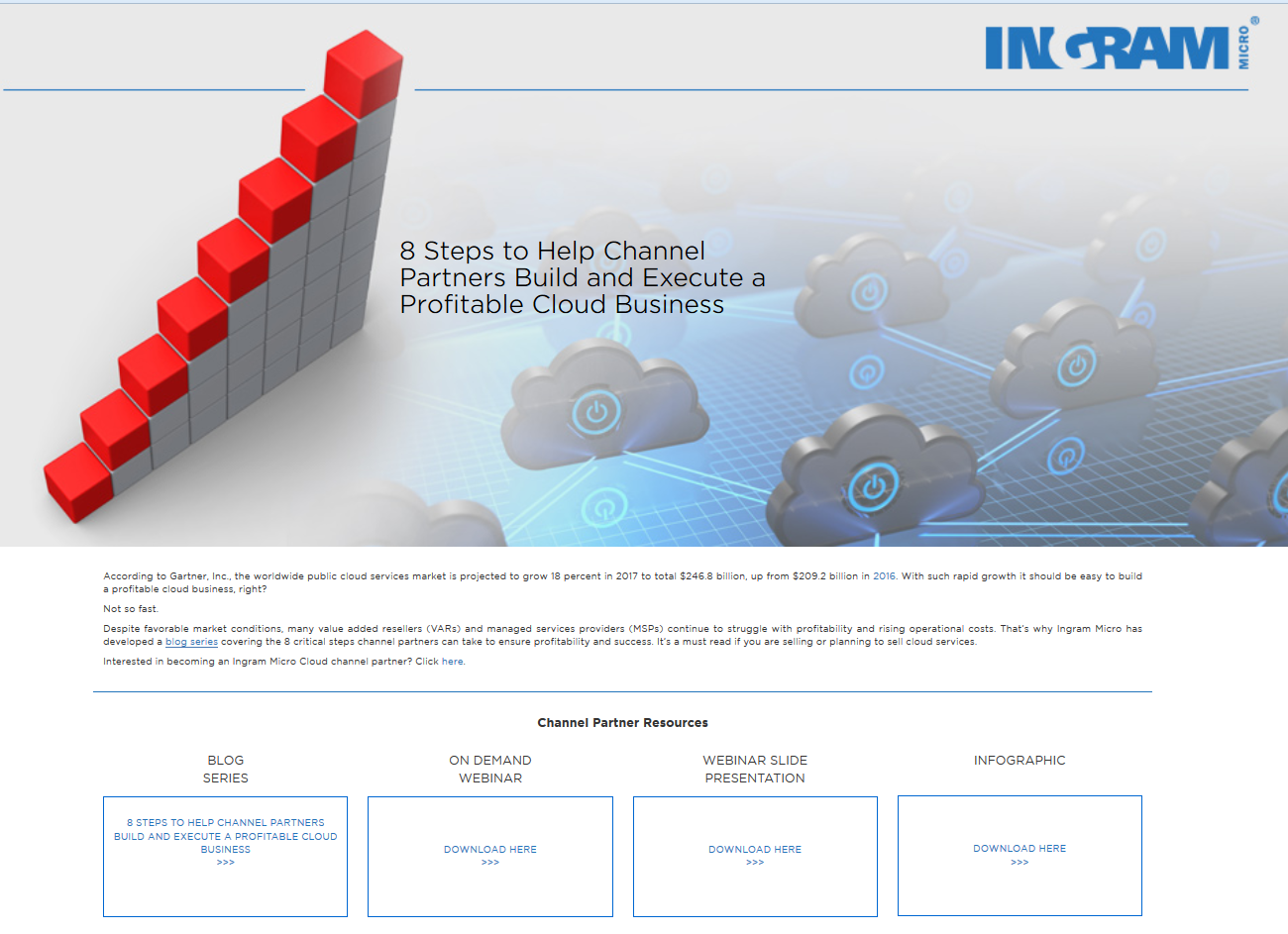 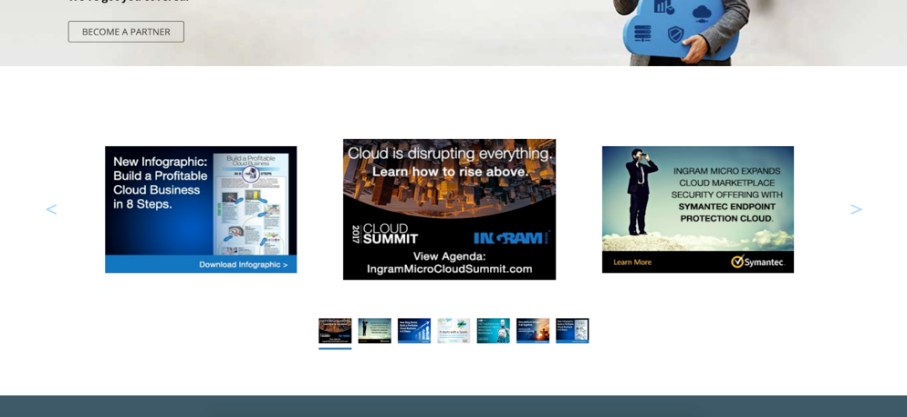 Engagement in 1st Week - 12 pages per session for www.ingrammicrocloud.com/8steps and 15 pages per session for the overview blog post (www.ingrammicrocloud.com/2017/03/24/overview-8-steps-profitable-cloud-business/) 
The 8 Steps landing page has an average session duration of 3 minutes and 31 seconds, with a bounce rate of 57%. The page has 155 sessions in one week.
8-Step Integrated CampaignSocial and Blogs
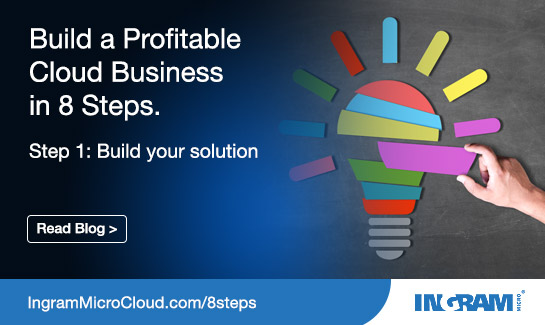 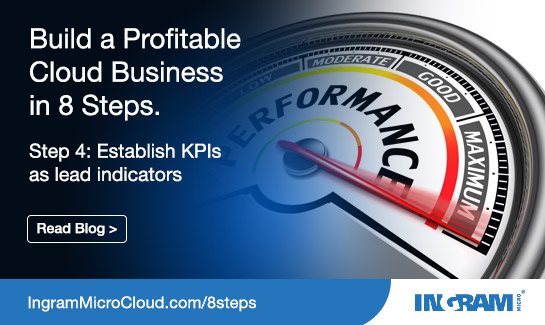 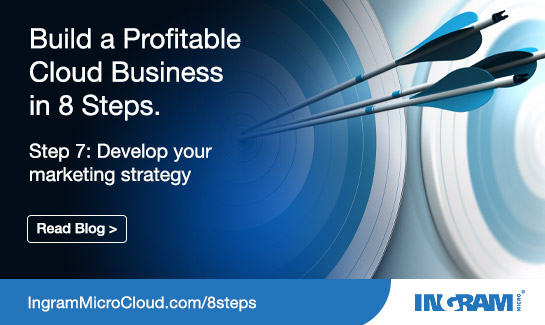 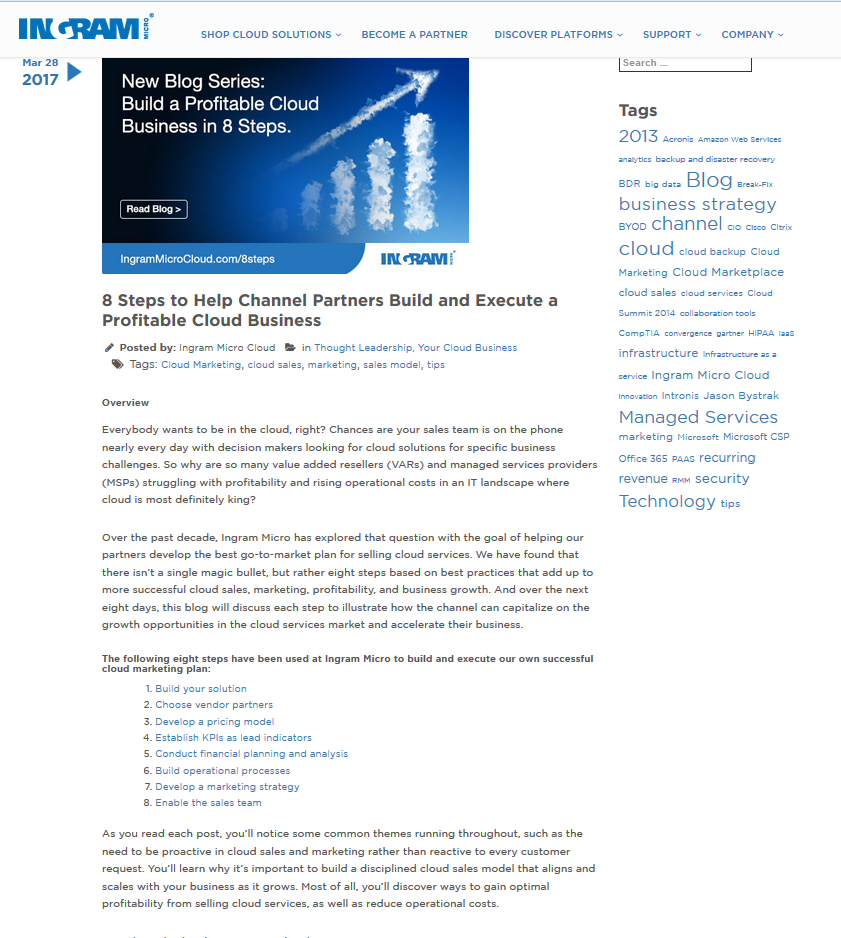 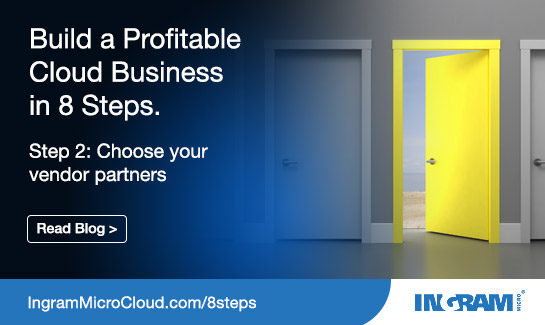 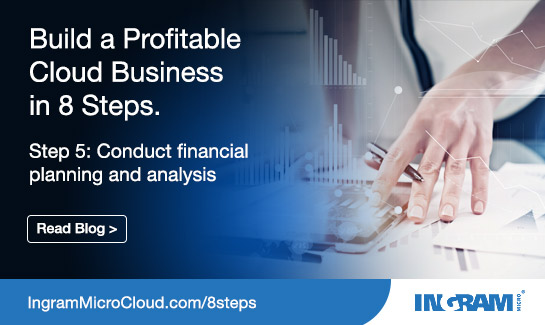 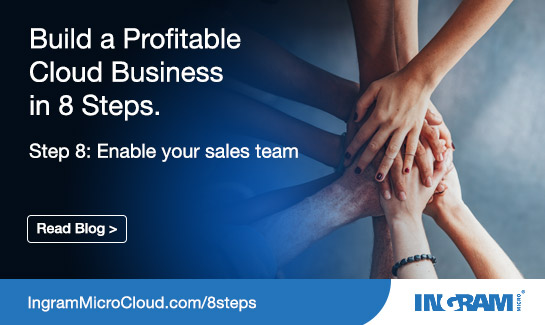 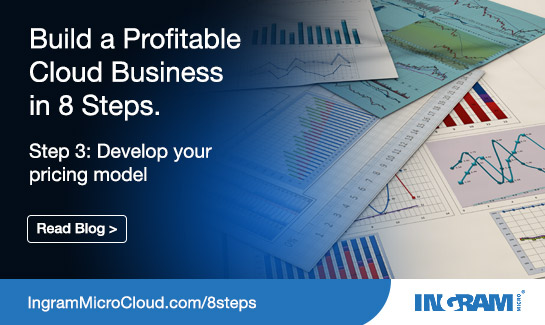 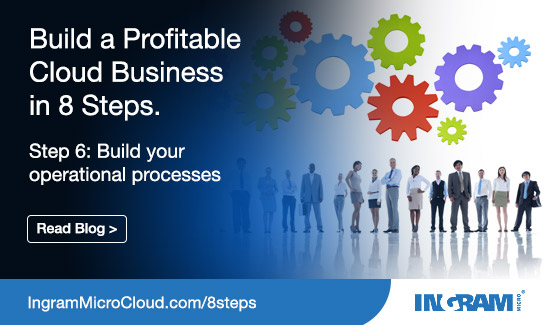 8-Step Integrated Campaign
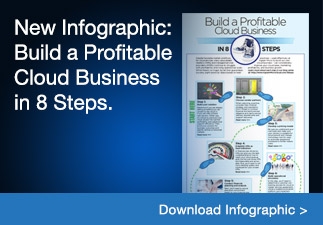 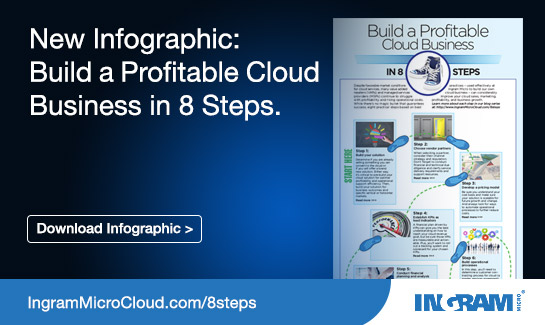 8-Step: PR Pitch
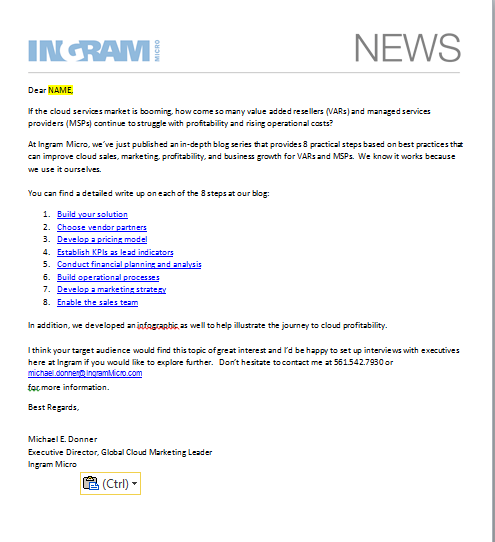 Target media and analysts 
Pitch blog 
Issue via Meltwater
Use social to promote coverage